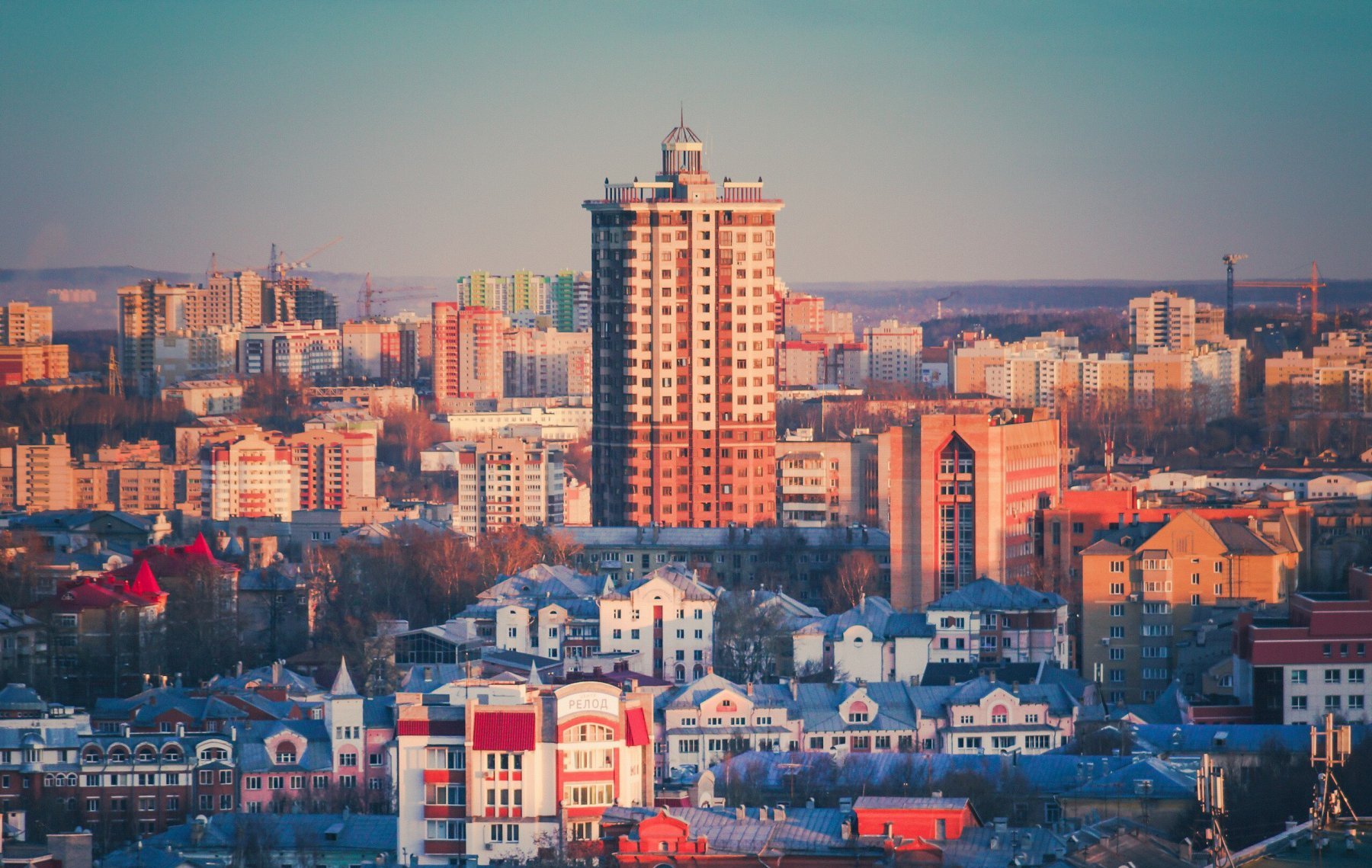 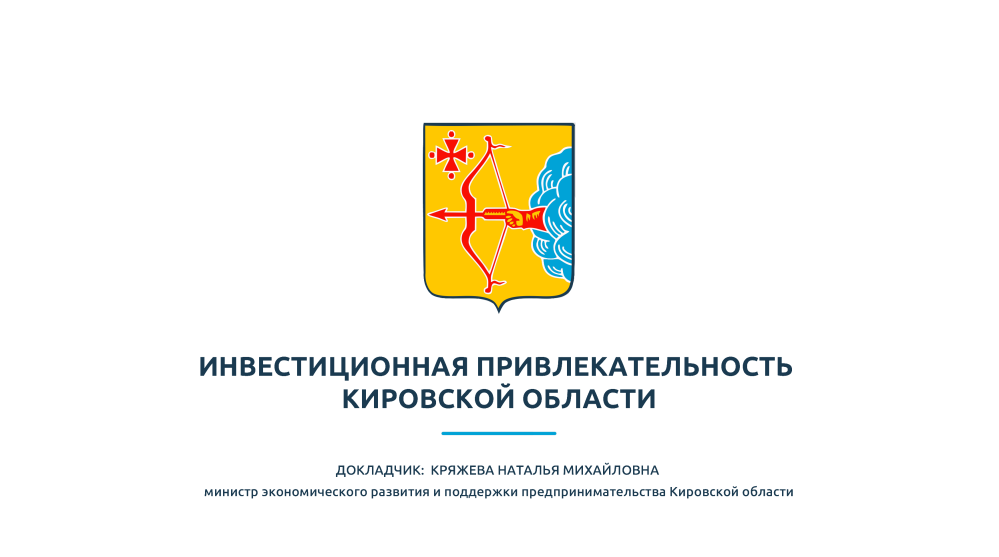 ПРАВИТЕЛЬСТВО КИРОВСКОЙ ОБЛАСТИ
Меры поддержки частных инвесторов
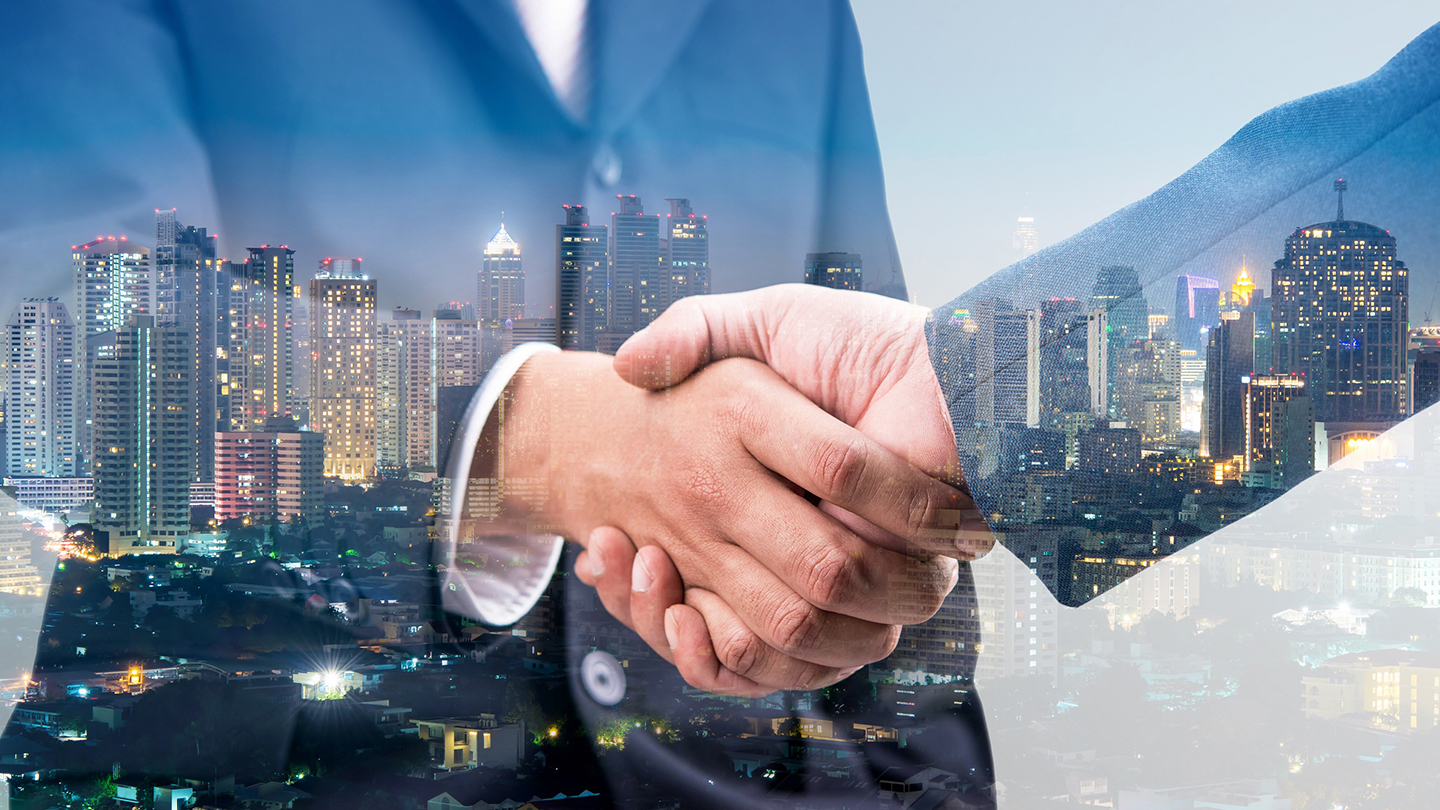 МЕРЫ ПОДДЕРЖКИ
субсидии
гранты
СПИК
госгарантии
займы
кредиты
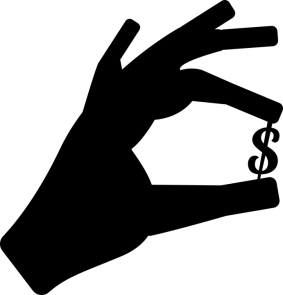 ФИНАНСОВЫЕ
создание объектов инфраструктуры
сертификация продукции
форумы и выставки
маркетинговые услуги
консультации
образовательные проекты
поддержка СМИ
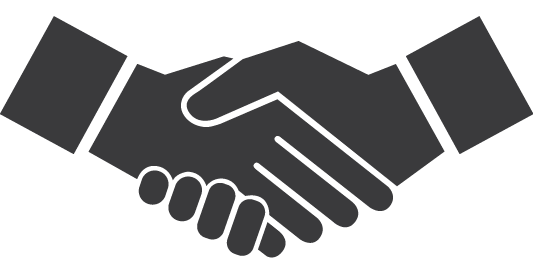 НЕ ФИНАНСОВЫЕ
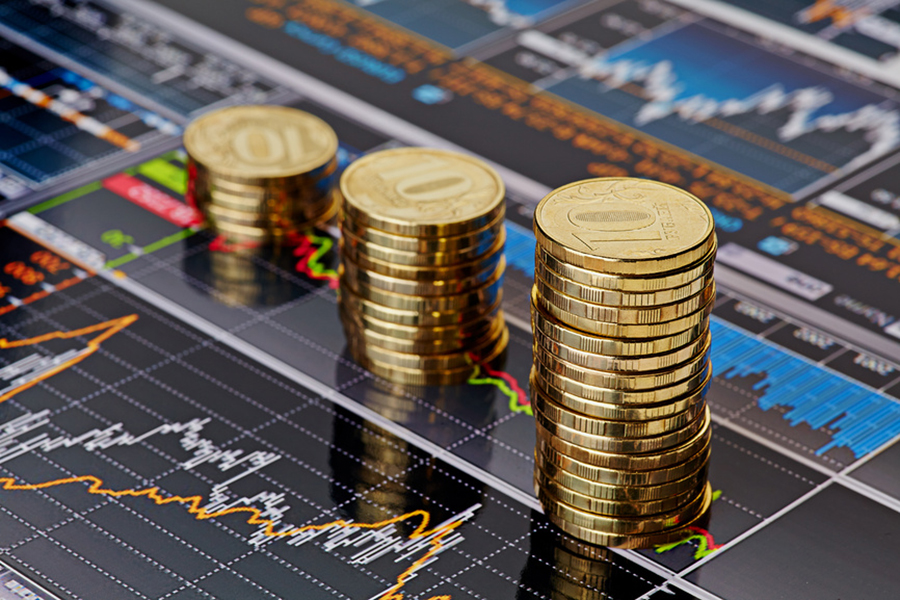 ФИНАНСОВАЯ ПОДДЕРЖКА
Заемные продукты  в сумме до  5 млн. руб. на срок до 36 мес.
Специальные
Стандартные
микрозаймы СМСП, осуществляющим деятельность в приоритетных видах экономической деятельности
 микрозайм «Высокий уровень безработицы»
 микрозайм «Надежный клиент»
 микрозайм «Успешный старт»
 др.	
                      подробности на сайте: 
	kfpp.ru/services/
-  на пополнение оборотных средств
-  приобретение основных средств и/или строительство, реконструкцию, приобретение нежилых помещений
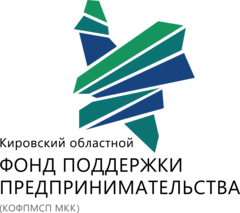 Программа льготного кредитования МСП по ставке до 8,5%
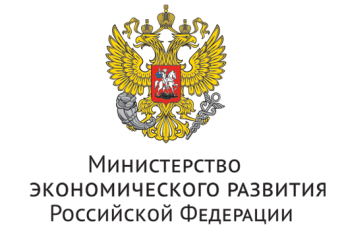 На пополнение оборотных средств
от 500 тыс. руб. до 500 млн. рублей
На инвестиционные цели
от 500 тыс. руб. до 2 млрд. рублей
Гарантийная поддержка
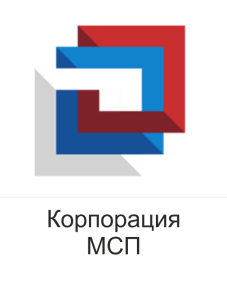 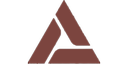 Субсидии на возмещение затрат участникам промкластеров

Субсидия на компенсацию процентов по кредитам на создание инфраструктуры отрасли
Льготные займы
инвестиционные и пополнение оборотных средств
МИНПРОМТОРГ РОССИИ
Льготный лизинг
подробности на сайте: aid.corpmsp.ru
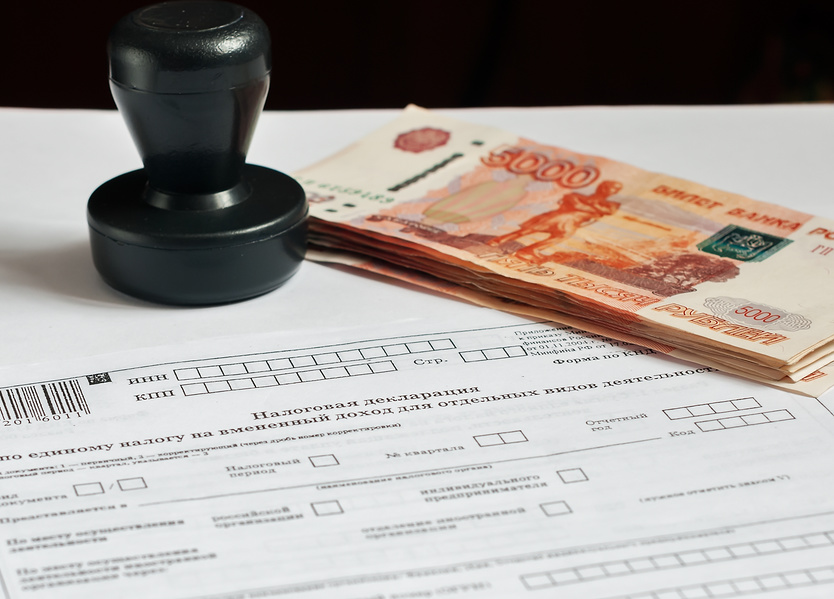 НАЛОГОВЫЕ ЛЬГОТЫ
(региональный уровень)
Закон Кировской области от 08.10.2012 № 199-ЗО
Закон Кировской области от 27.07.2016 № 692-ЗО
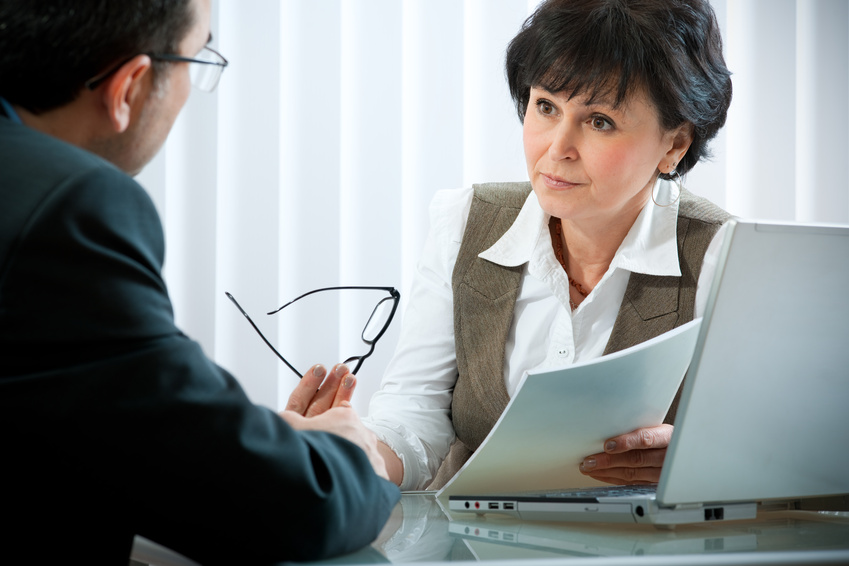 ИНСТИТУТЫ РАЗВИТИЯ
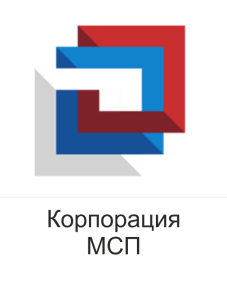 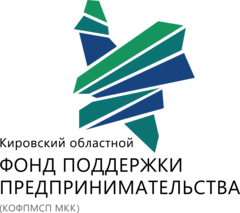 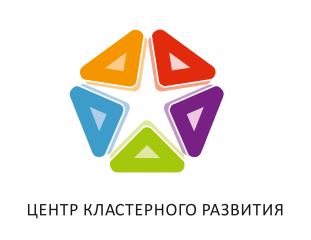 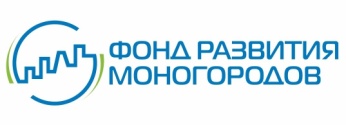 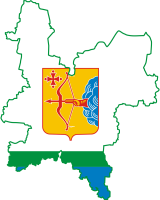 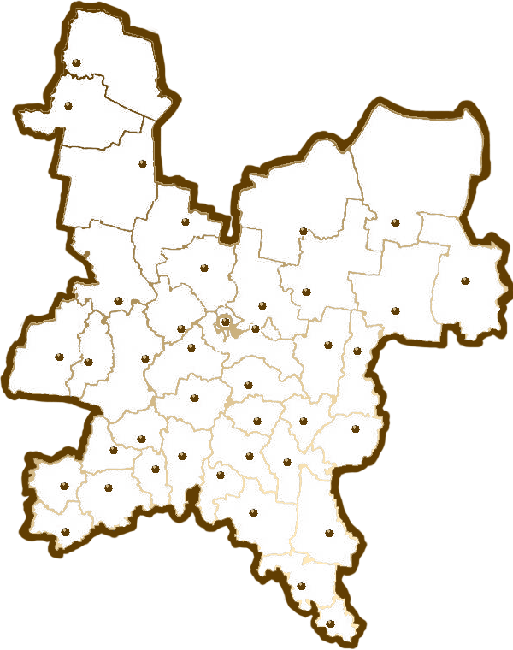 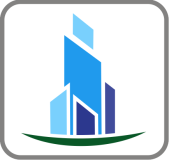 КОГКУ «Агентство по развитию моногородов Кировской области»
НО «Государственный фонд развития промышленности Кировской области»
АО «Корпорация развитияКировской области»
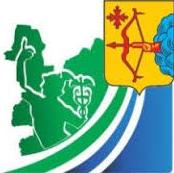 АНО «Центр поддержки экспорта Кировской области»
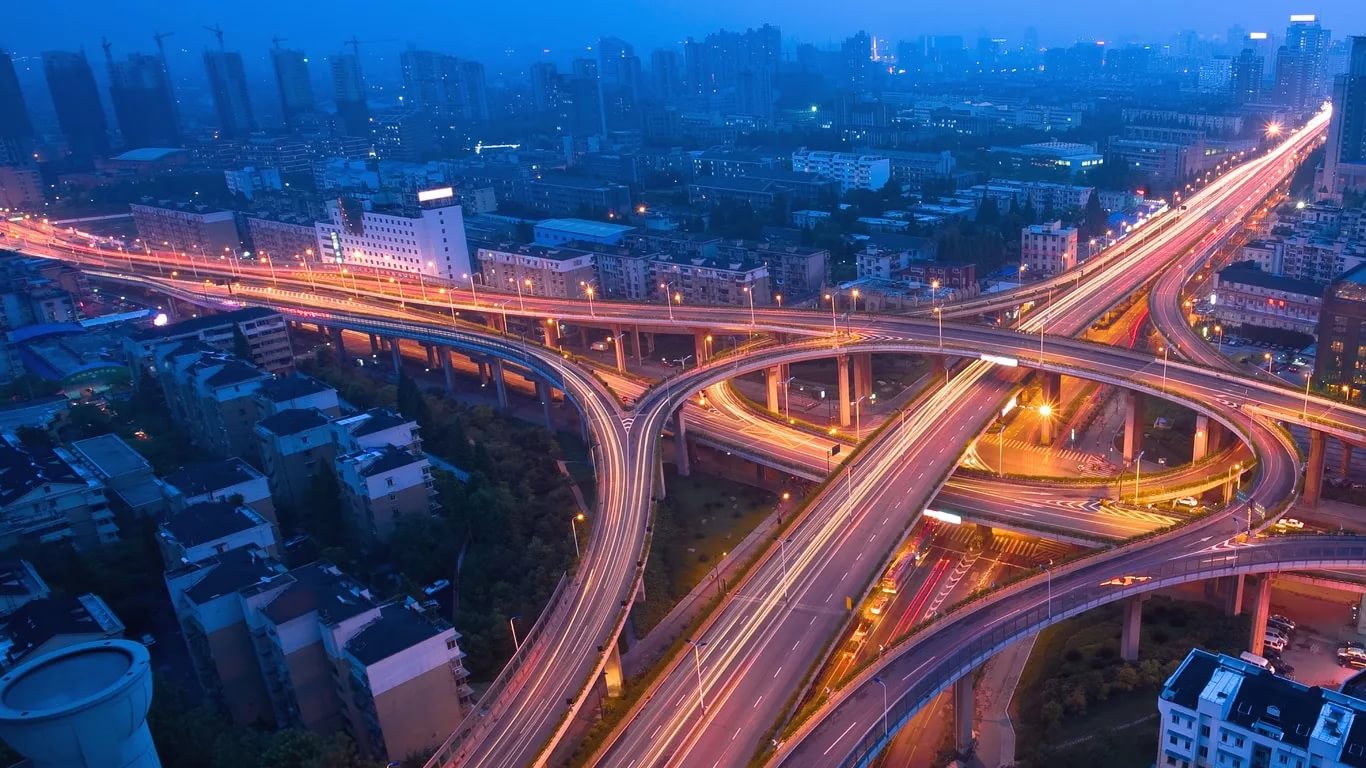 ИНСТРУМЕНТЫ РАЗВИТИЯ МОНОГОРОДОВ
(НКО «Фонд развития моногородов»)
СУБСИДИИ НА СОЗДАНИЕ (РЕКОНСТРУКЦИЮ) ОБЪЕКТОВ ИНФРАСТРУКТУРЫ
до 95% стоимости (5% региональный и местный бюджеты)
НА ОБЪЕКТЫ ИНЖЕНЕРНОЙ ИНФРАСТРУКТУРЫ
до 50% стоимости (50% региональный и местный бюджеты)
НА ОБЪЕКТЫ СОЦИАЛЬНОЙ  ИНФРАСТРУКТУРЫ
ЛЬГОТНЫЕ ЗАЙМЫ
на срок до 15 лет
процентная ставка от 0% до 5%
участие фонда не более 80% от общей стоимости проекта
отсрочка возврата на 3 года
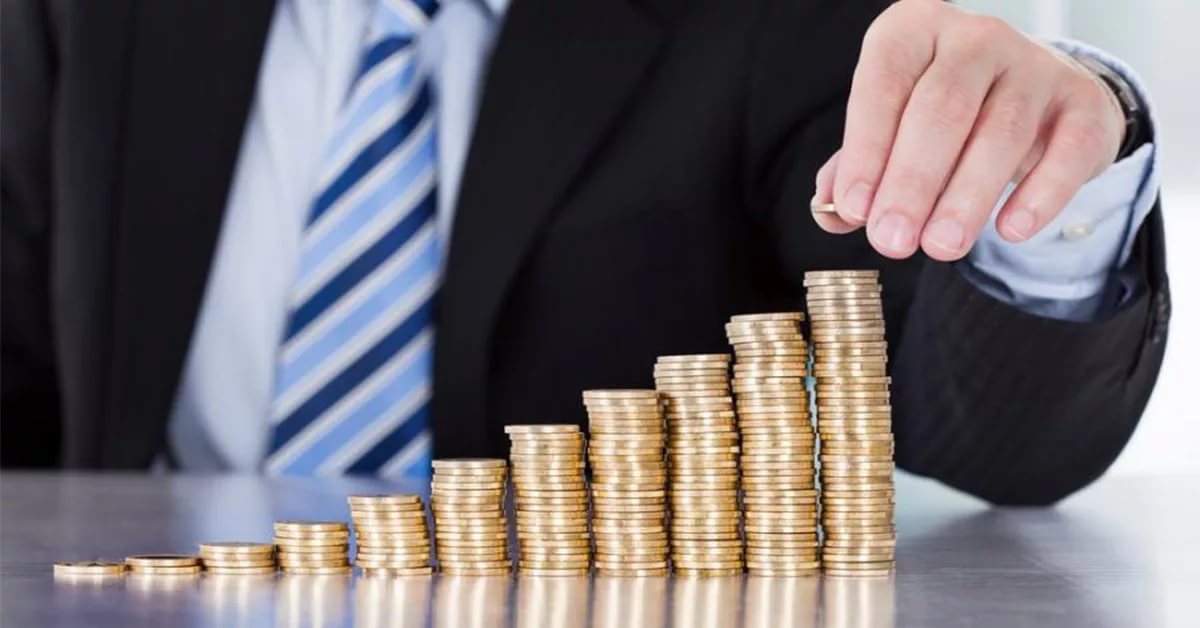 ЛЬГОТНЫЕ ЗАЙМЫ
УЧАСТИЕ ФОНДА НЕ БОЛЕЕ 8О% ОТ ОБЩЕЙ СТОИМОСТИ ПРОЕКТА
 ОТСРОЧКА ВОЗВРАТА НА 3 ГОДА
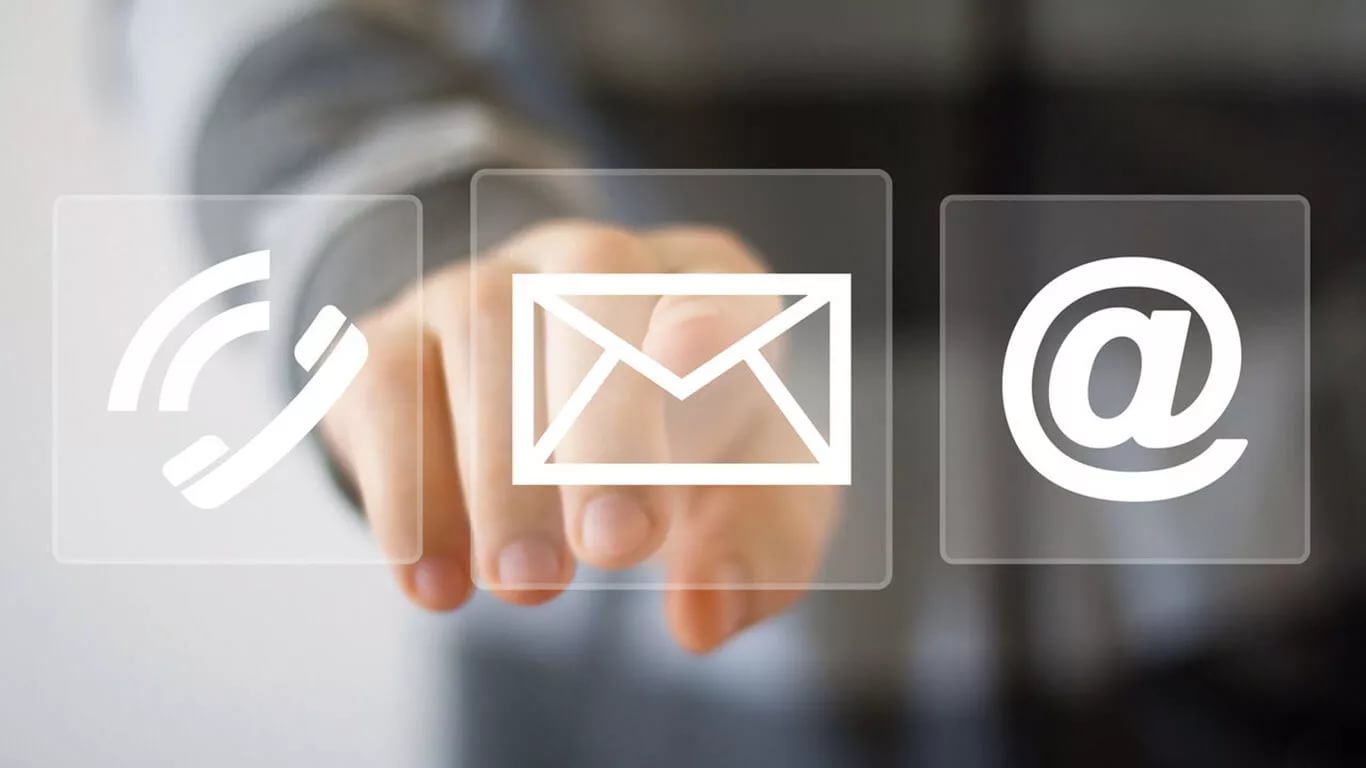 КОНТАКТНЫЕ ДАННЫЕ
ЯГАФАРОВА ЭЛЬВИРА ВАКИФОВНА 

КОГКУ «АГЕНТСТВО ПО РАЗВИТИЮ МОНОГОРОДОВ КИРОВСКОЙ ОБЛАСТИ»

(8332) 22-10-77 (д. 204)

610001, г. Киров, ул. Комсомольская, д.10

armko43@mail.ru
ЗЕЛЕНЦОВА МАРИЯ АЛЕКСАНДРОВНА

АНО «ЦЕНТР ПОДДЕРЖКИ ЭКСПОРТА КИРОВСКОЙ ОБЛАСТИ»

(8332) 21‑24-30

610020, г. Киров, Динамовский проезд, д. 4, офис 201

vcpe@mail.ru
ЕЛГЕШИНА ОЛЬГА ВЛАДИМИРОВНА

КИРОВСКИЙ ОБЛАСТНОЙ ФОНД ПОДДЕРЖКИ ПРЕДПРИНИМАТЕЛЬСТВА (микрокредитная компания), 
ЦЕНТР КЛАСТЕРНОГО РАЗВИТИЯ КИРОВСКОЙ ОБЛАСТИ


(8332) 46‑86-49,  
64‑70-10 

610020, г. Киров, Динамовский проезд, д. 4

mail@kfpp.ru
ЗЫКОВ ГЕОРГИЙ ГЕННАДЬЕВИЧ

АО «КОРПОРАЦИЯ РАЗВИТИЯ КИРОВСКОЙ ОБЛАСТИ»

(8332) 41-19-60

610042 , г. Киров, ул. Народная, д. 28

prompochta@mail.ru
СЕМАКОВА ОЛЬГА ВЛАДИМИРОВНА

НО «ГОСУДАРСТВЕННЫЙ ФОНД РАЗВИТИЯ ПРОМЫШЛЕННОСТИ КИРОВСКОЙ ОБЛАСТИ»

(8332) 78-28-38

610020, г. Киров, ул. Спасская улица, д.18

frpko_43@mail.ru